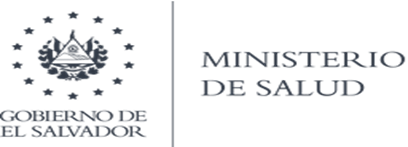 Subvención  SLV-T-MOH
TABLERO DE MANDO SUBVENCIÓN TB
EJECUCION ENERO A JUNIO 2019
Receptor Principal  MINSAL
26 Septiembre 2019
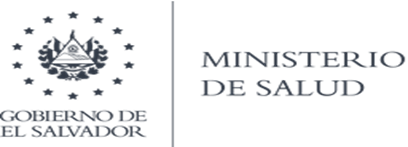 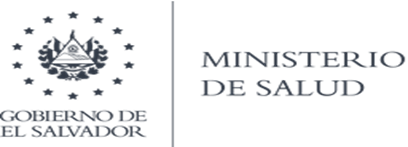 Información de la Subvención
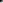 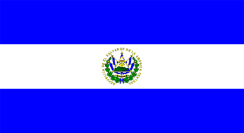 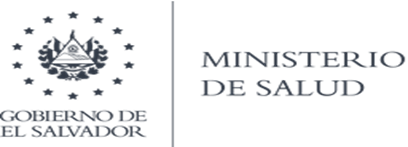 Indicadores financieros
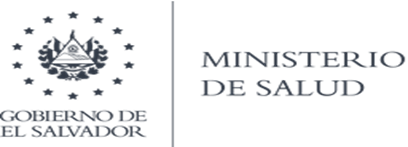 Indicadores financieros
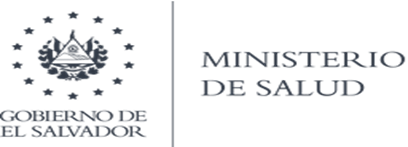 Indicadores financieros
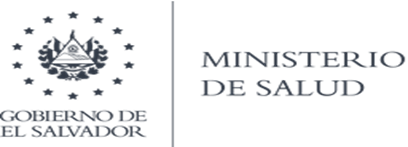 Indicadores financieros
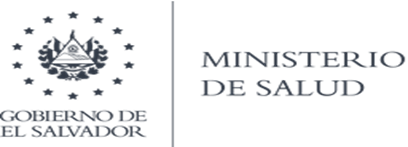 Indicadores financieros
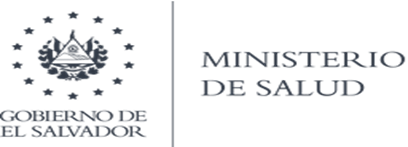 Fármacos de Segunda Línea TB.
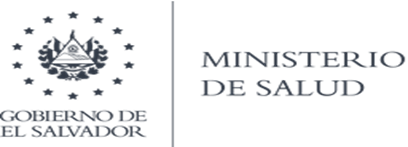 Indicadores de Subvención“Indicadores de resultado a evaluar para desembolso”
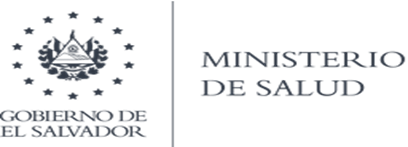 Indicadores de Subvención.“Indicadores de resultado a evaluar para desembolso”
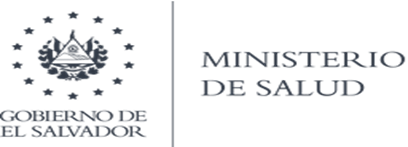 Indicadores de Subvención.
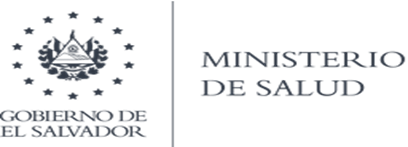 Indicadores de Subvención.
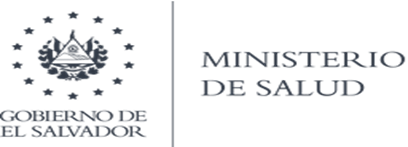 Indicadores de Subvención.
MCP-ES

Contribuyendo a la reducción significativa y sostenible del VIH, Tuberculosis y Malaria, a través de las subvenciones del Fondo Mundial